Starter 
Social media, the influencer of the world?
There has been lots of reports on the War in Ukraine around the world.  But is there any truth to them?
Let’s test your media literacy game!
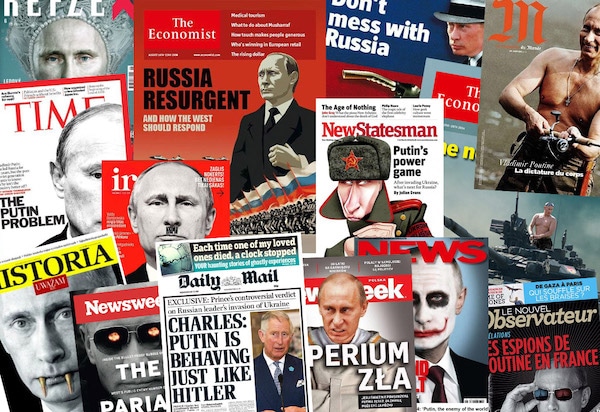 https://mronline.org/2022/02/02/ukraine-and-u-s-war-propaganda/
Russian Propaganda
What message does this video give you about the war in Ukraine?
What do you think the purpose of this video clip is?
How useful is it to historians exploring the war in Ukraine?
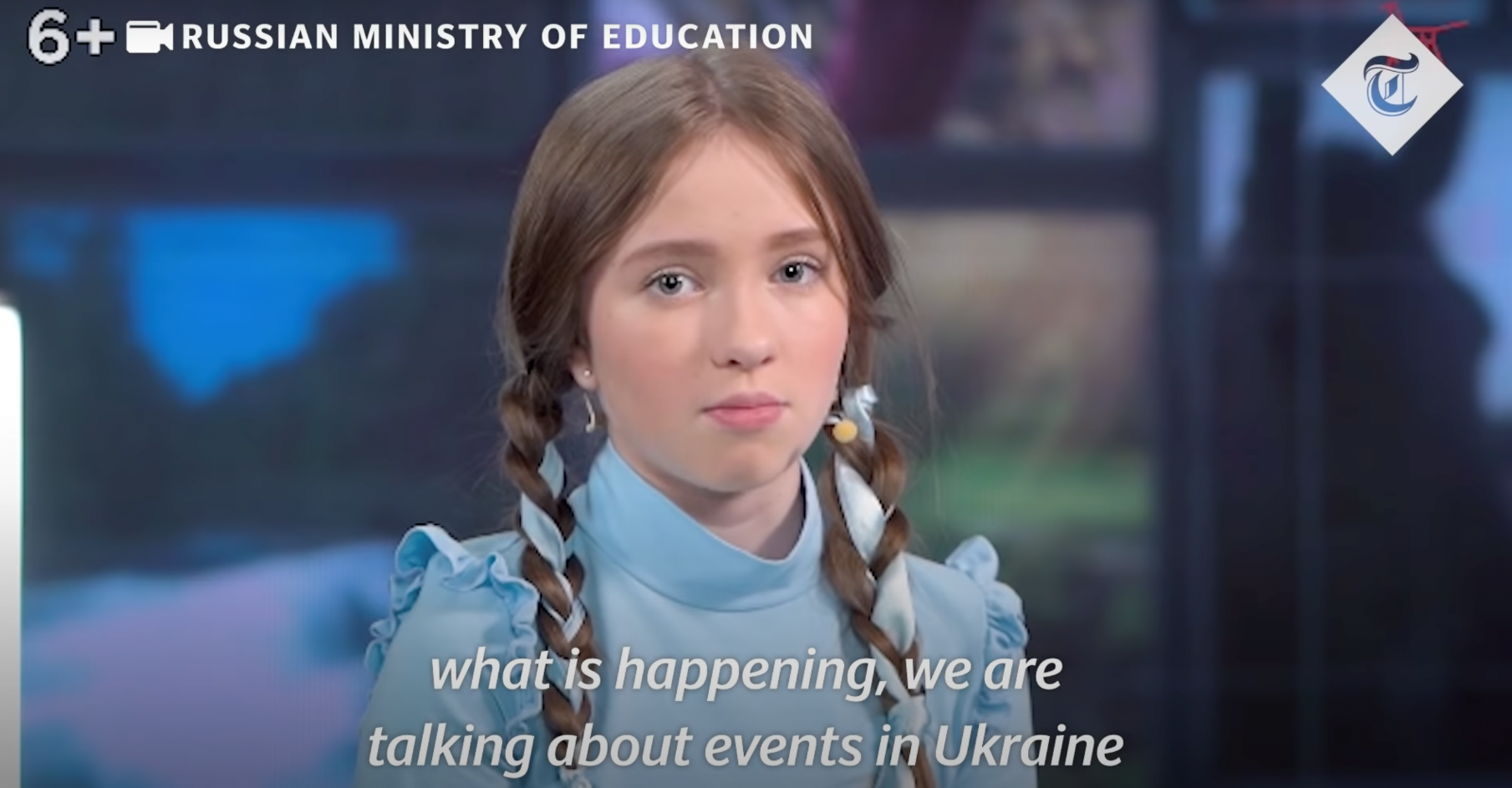 From Russian Ministry of Education, this clip has been published by the Telegraph, an English newspaper in March 2022 https://www.youtube.com/watch?v=UzS1c_lSpNM 
Russia has stepped up its propaganda war over its invasion of Ukraine with the release of a 30-minute "education" video aimed at children entitled "a lesson about world peace".
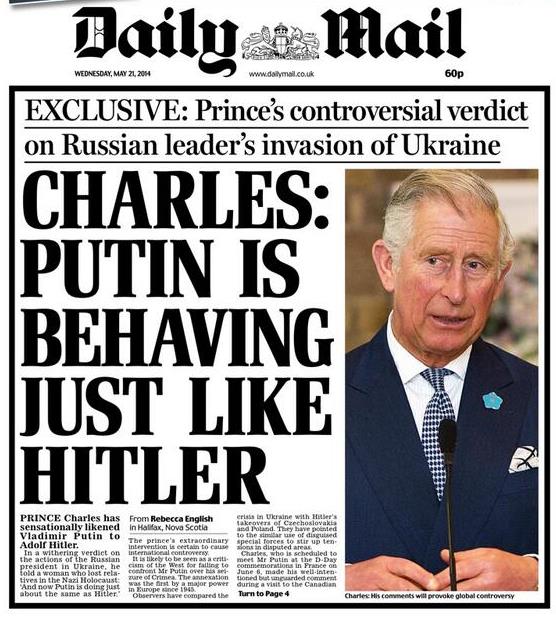 British Propaganda
What message does this extract give you?
What do you think the purpose of this article is?
How useful is it to historians exploring the war in Ukraine?
An extract from The Daily Mail, an English newspaper, “CHARLES: PUTIN IS BEHAVING JUST LIKE HITLER”, published May 21, 2014.
The opening paragraph states: ”PRINCE Charles has sensationally likened Vladimir Putin to Adolf Hitler…He told a woman who lost relatives in the Nazi Holocaust: ‘And now Putin is doing just about the same as Hitler’”.
Russian Propaganda
What message does this picture give you about Britain’s economy?
What do you think the purpose of this article is?
How useful is it to historians exploring the war in Ukraine?
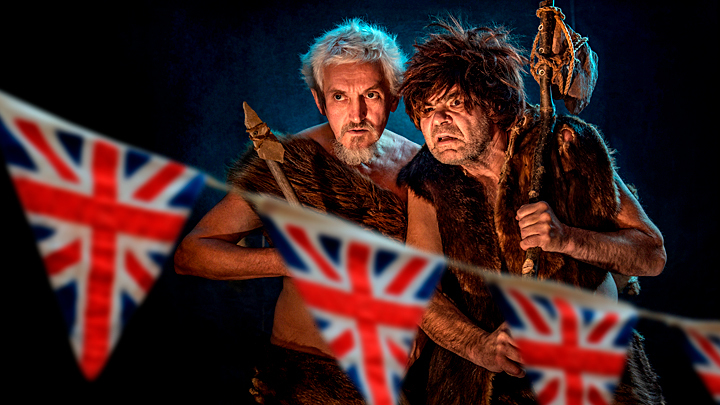 From TsargradTV - “Cold, Hunger, Cannibalism: London fell into its own Ukrainian pit”.  The article discusses Britain’s cost of living crisis, May 2022.
The opening paragraph states: "While politicians are playing into the Ukrainian crisis, their (Britain) own population is preparing for starvation."
https://tsargrad.tv/articles/holod-golod-kannibalizm-london-provalilsja-v-sobstvennuju-ukrainskuju-jamu_551765
US Propaganda
What message does this extract give you?
What do you think the purpose of this article is?
How useful is it to historians exploring the war in Ukraine?
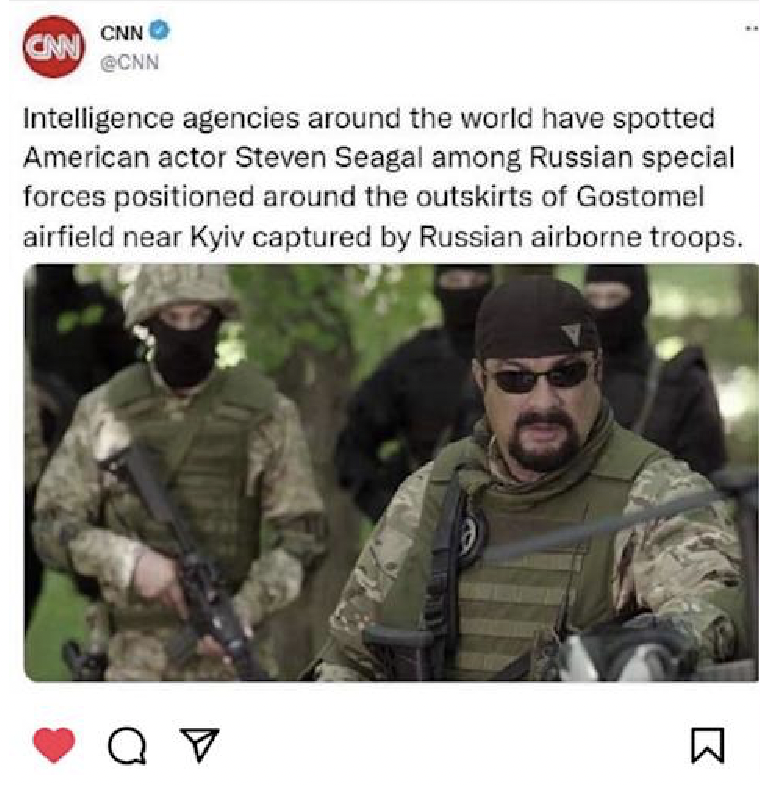 A tweet that presents Steven Seagal, an actor.  He was given Russian citizenship in 2016 from Putin. 
This photograph shows Segal with Russia special forces in Kyiv.
Published by CNN in March 2022
Chinese Propaganda
This is a Chinese propaganda poster about the War in Ukraine.
What can you learn from this cartoon about China’s perception of Ukraine?
How useful is it to historians exploring the war in Ukraine?
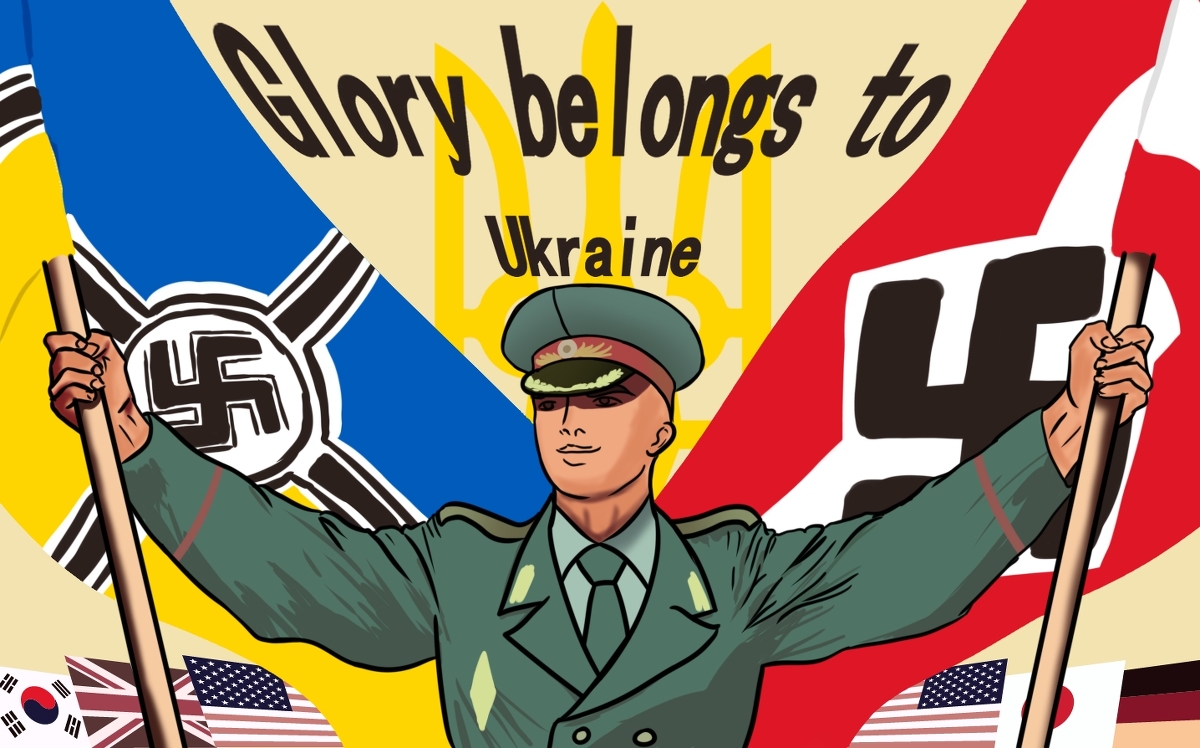 The true face of Western Ukraine
The flag is not my own, not the history of World War II, but Ukraine today
Debrief
Looking at these examples of propaganda.  
What is propaganda?
What’s its purpose?
What impact does it have on society?
Which one do you think could influence you the most?
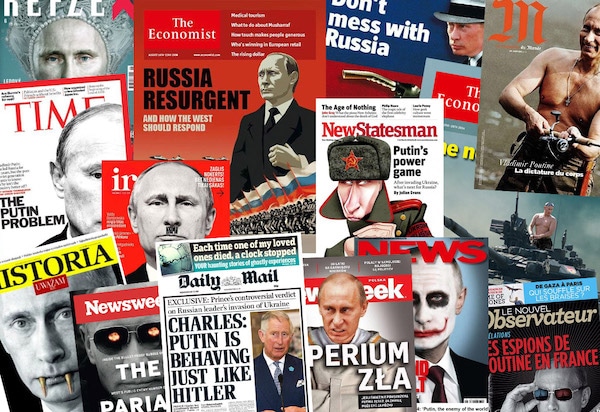 https://mronline.org/2022/02/02/ukraine-and-u-s-war-propaganda/
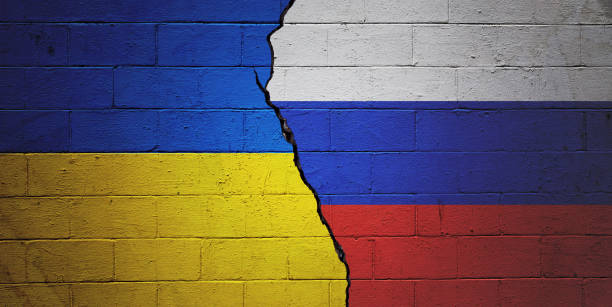 Key enquiry: 
 Is Putin's interpretation of Russian and Ukrainian history wrong?
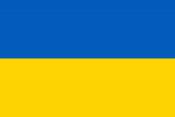 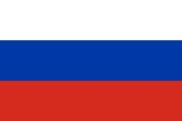 Let’s establish the facts
Why did the war in Ukraine happen?
1. In pairs, study the timeline and * the events where tension appears between Russia and Ukraine?
2. Studying the narratives, what are the causes of the Russo-Ukrainian War?
The First Russian state, which would later be called Kievan Rus, founded in Novgorod, Russia in 879
879 CE
Prince Oleg moves his capital to Kyiv, forming the first Ukrainian state, Kievan Rus
882
Vladimir/Volodymyr the Great decrees that Christianity is the religion of Kievan Rus
980
Vladimir/Volodymyr the Great decrees that Christianity is the religion of Kievan Rus
Kievan Rus falls to the Mongols
Kievan Rus falls to the Mongols
1242
Ukraine is split between various empires.
Historically Russian/Ukrainian lands are split between various empires and small states
1500s to 1800s
Central Ukraine is independent as a Ukrainian state called Zaphorizhian Host
1649 - 1764
The Russian Empire gradually conquers most of modern-day Ukraine, mostly under Catherine the Great. Some of the historic lands of Kievan Rus were thereby returned to its successor state of Russia.
1700s
The Russian Revolution brings Communists into power in Russia
1917
The independent Ukrainian Peoples’ Republic is established
1917 - 1922
Native Ukrainian communists succeed in taking control and agree Ukraine’s entry into the USSR.
Communists take control and subject Ukraine to Soviet rule
1922
Stalin causes a famine in Ukraine, known as the Holodomor, probably to hobble the Ukrainian nationalist movement.
1932-3
Ukraine is occupied by Nazi Germany. Local fascists collaborate with the Nazi. The Soviet Union’s Red Army liberates Ukraine.
Ukraine is occupied by Nazi Germany. Local leaders try to re-assert Ukrainian identity, only for the Soviet Union to retake control.
1941 - 1944
Ukraine benefitted from massive  industrial development under Soviet rule. Ukrainians were treated well.
1922 - 1991
Ukrainian language and culture is repressed under Stalin onwards
Soviet Union collapses and dissolves into its constituent republics
1991
Soviet Union collapses, Ukraine declares independence
NATO expansion moves hostile military forces closer and closer to Russia’s borders
1999 - 2020
The elected, pro-Russian President of Ukraine is illegally deposed in the Maidan Revolution
2014
Ukrainian democrats overthrow the Russia-backed President in the Maidan Revolution
Russia liberates the Russian-populated  Crimea from Ukrainian rule and supports the uprisings of Russians in Donetsk and Lushansk against Ukraine
2014
Russia illegally occupies Crimea and parts of the eastern Donestsk and Lushansk regions
Russia launches a military operation to remove Ukrainian Nazis from power.
2022
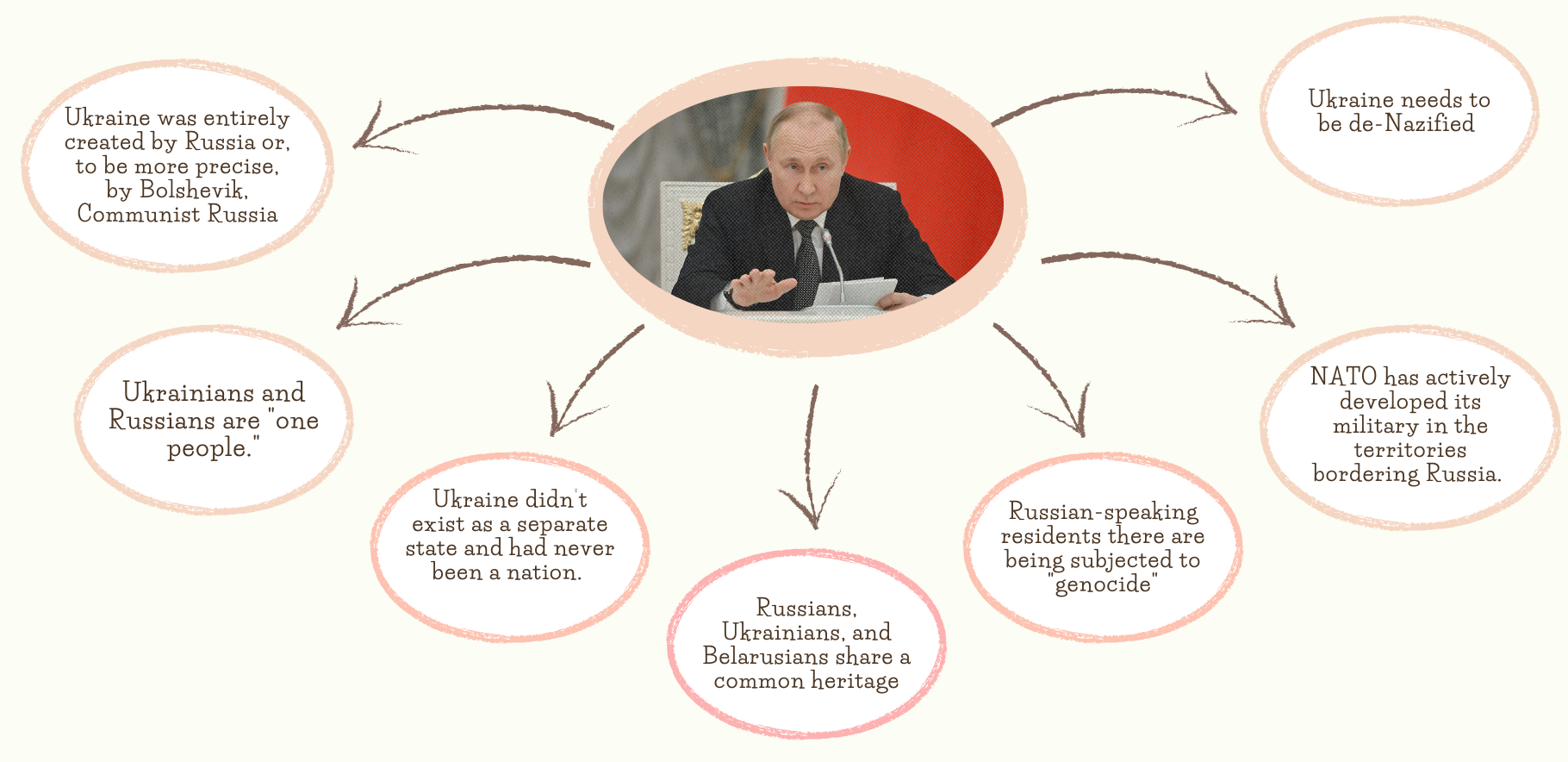 Let’s establish the facts
What claims has Putin made about Russia’s relationship with Ukraine?
Putin has made the following claims in his speeches.  But which ones do you think are true or false?
Make a prediction by adding a T for True and an F for False. 
Using your timelines and your own knowledge can you justify why you think this?
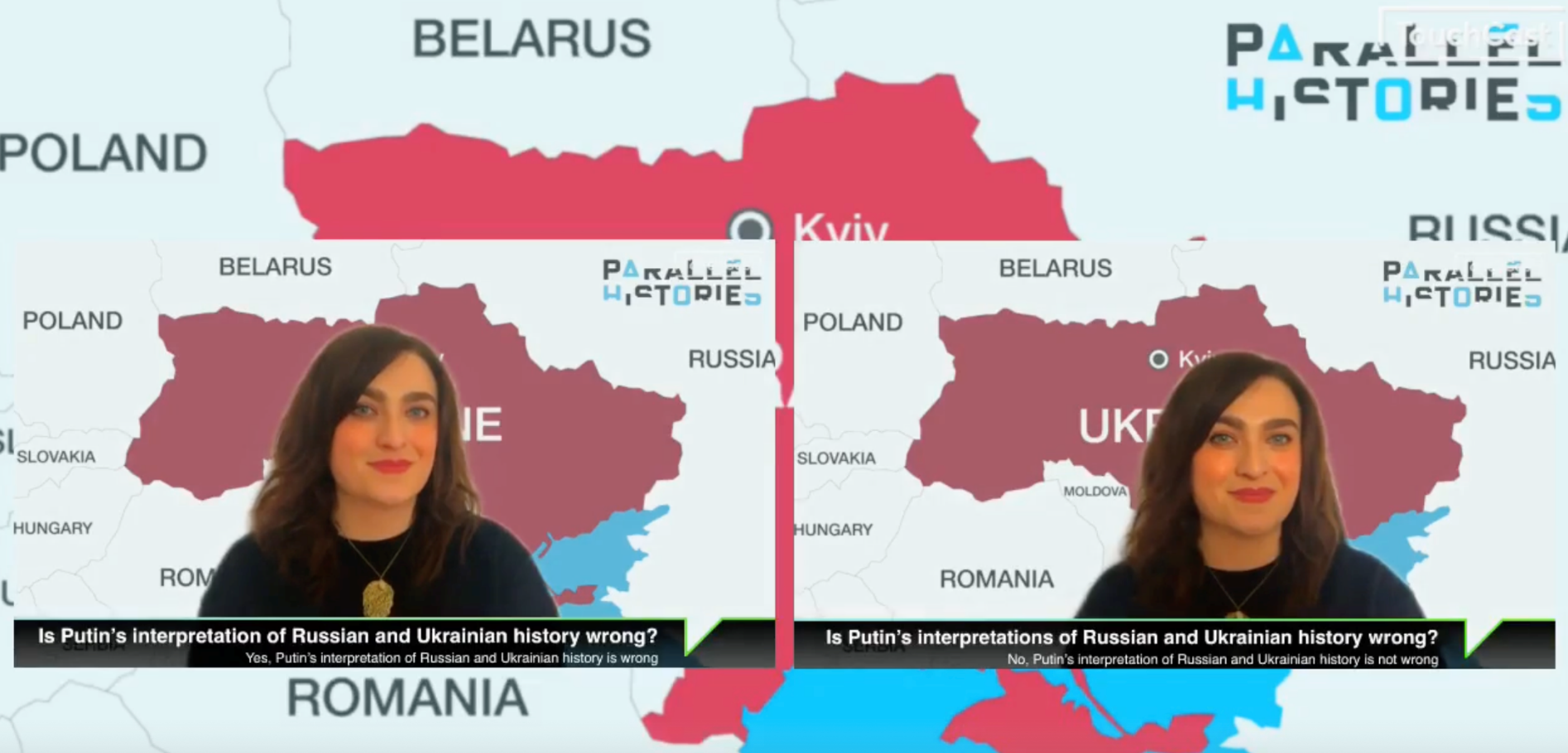 Building the narrative

Group A: watch the ‘Yes’ side 
Group B: watch the ‘No’ side

Make a note of some possible lines of argument you can use.
https://me.touchcast.com/s/znkrf4qtcs
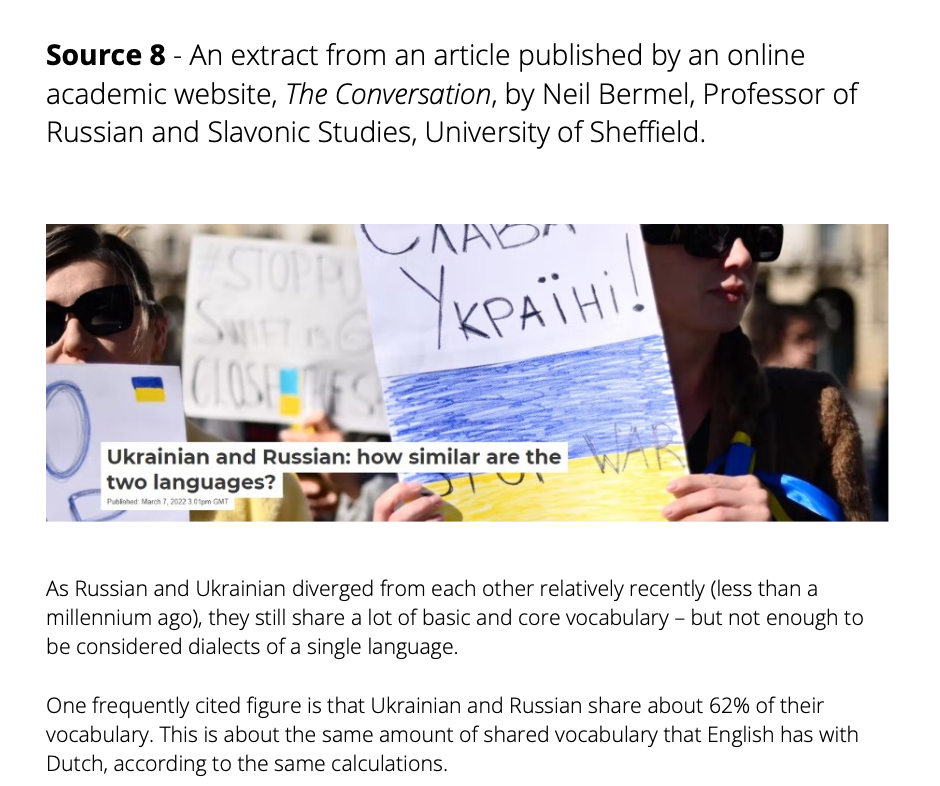 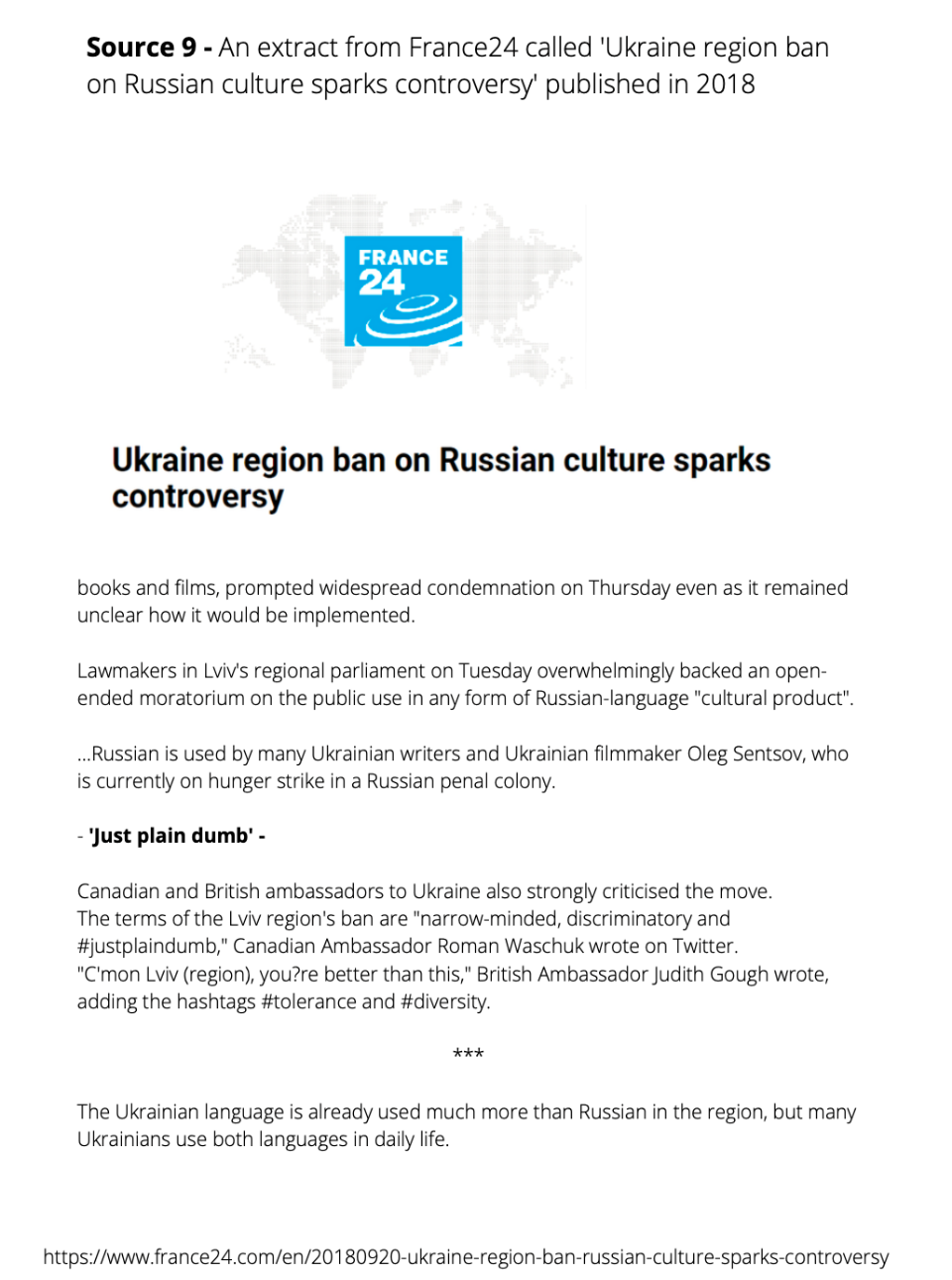 Activity: Compare and Contrast sources 
In groups of 4 analyse these two sources and list the similarities and differences between them. 
As a class, discuss your findings.
When analysing your sources think about the following:
What does the information tell you?
Who is the audience?
Why was it made?
Who made it?
What is their tone of voice?
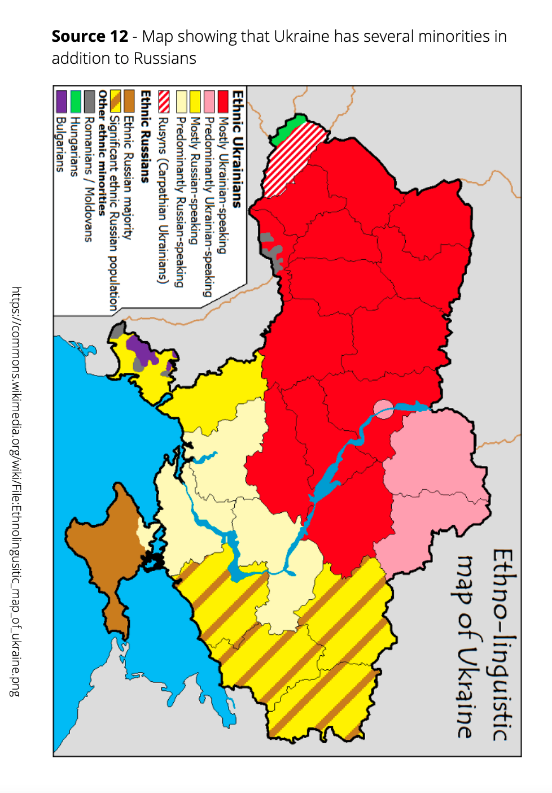 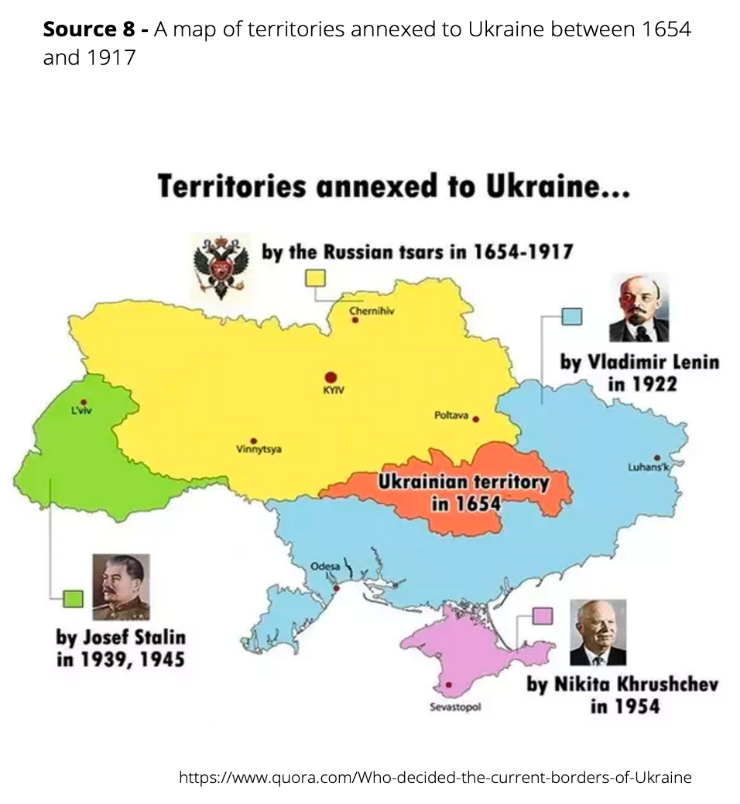 Building your knowledge through sources
Part 1: Developing arguments
Group A – explore the YES sources.  
Group B – explore the NO sources.

What argument does each source make?
What does the content tell you?
Does the provenance limit its reliability?
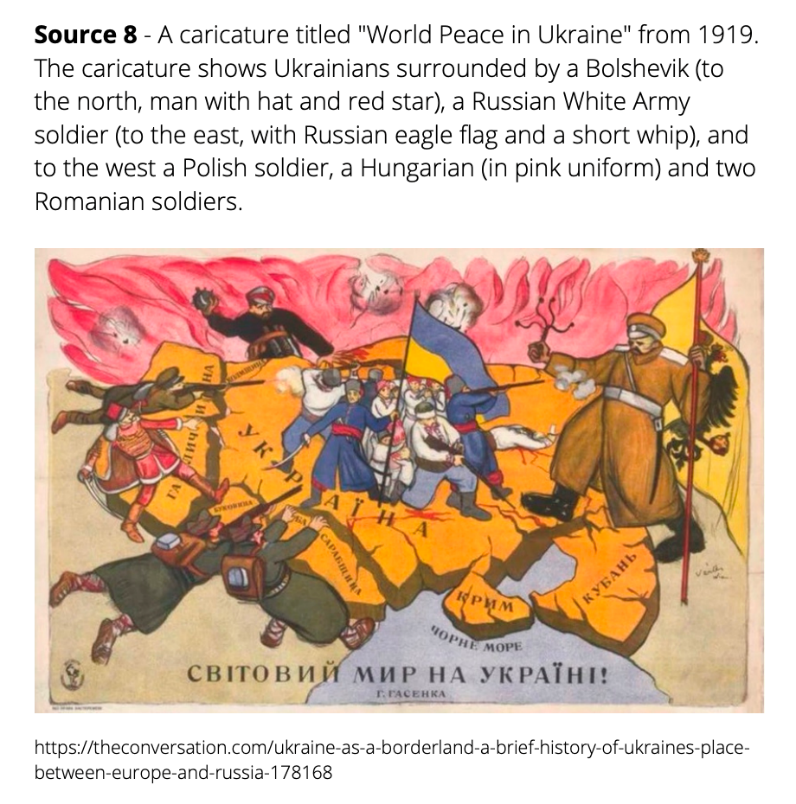 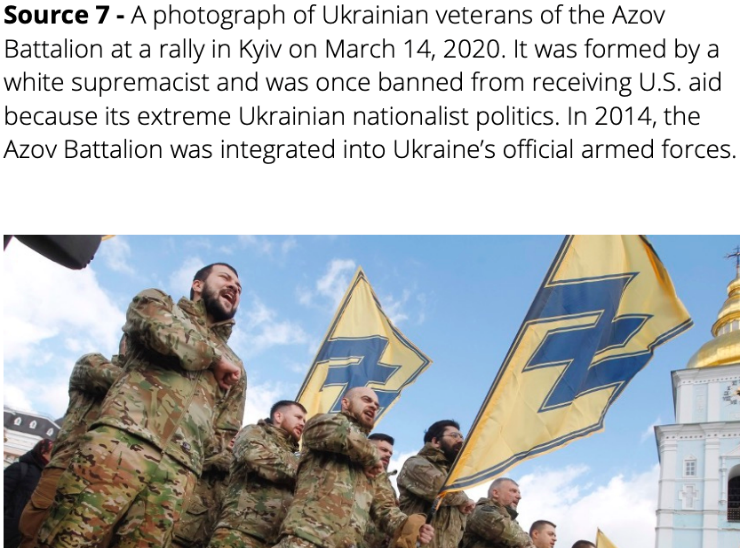 Part 2: Preparing for a debate

Prepare an argument using 1 source to support your own argument

If you’re stuck, try structing like this: Point – evidence – explain 

Remember! You need to be PERSUASIVE! Can you think of any persuasive words or phrases you could use?
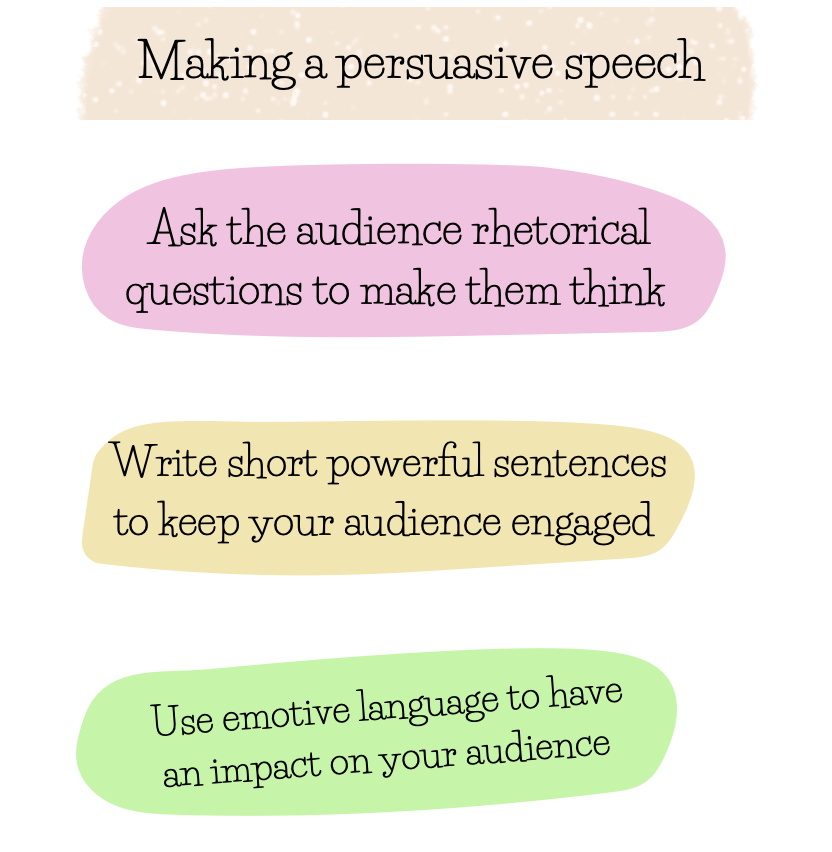 Is Putin's interpretation of Russian and Ukrainian history wrong?
Run a debate, feedback and reflect

Take 5 students from group 1 and 5 students from group 2 and run debates in groups of ten (two teams of four and two judges) 
Each speaker has 90 seconds to deliver their speeches.
The judges will time the debates and provide feedback to each speaker.
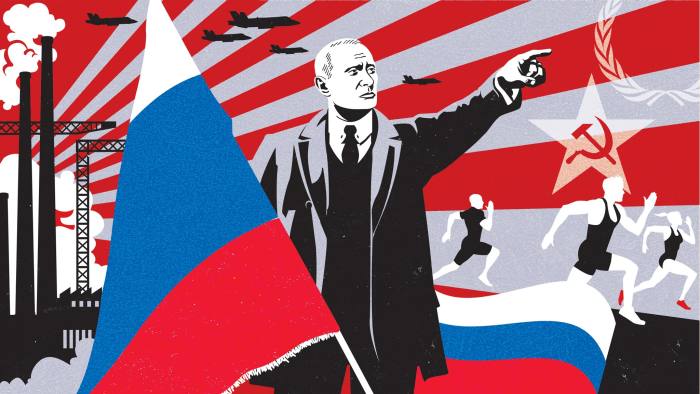 From the Financial Times, Putin: Russia’s great propagandist